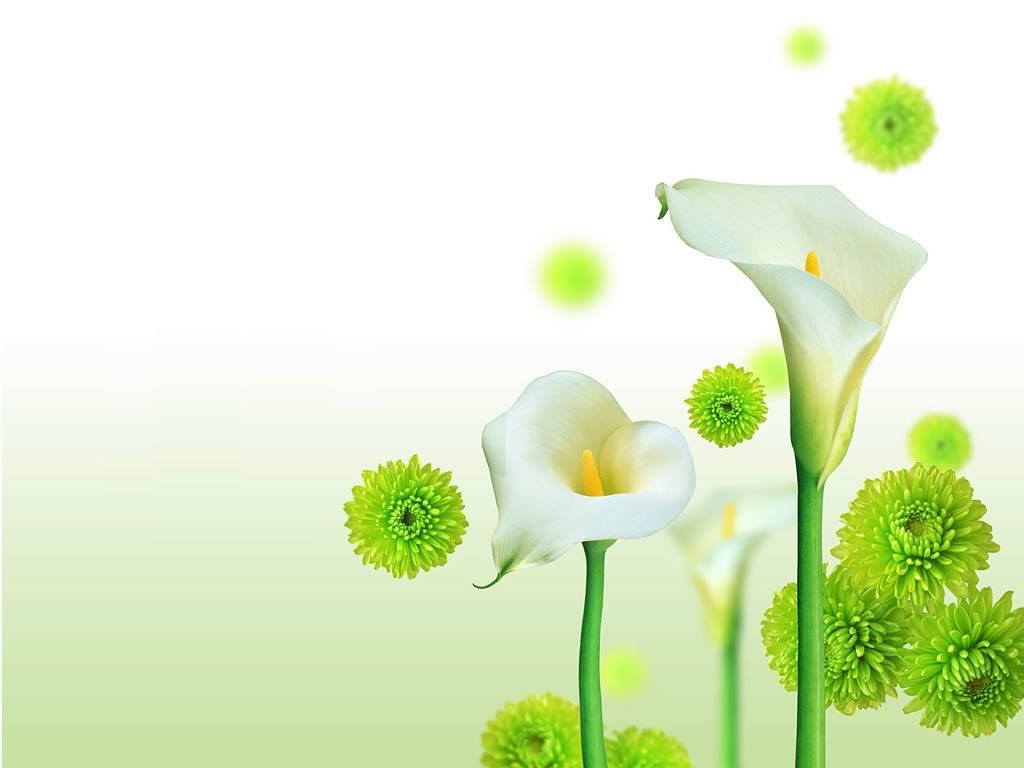 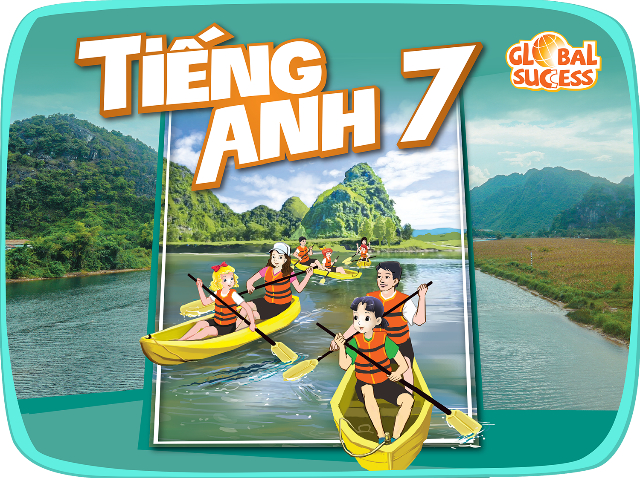 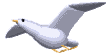 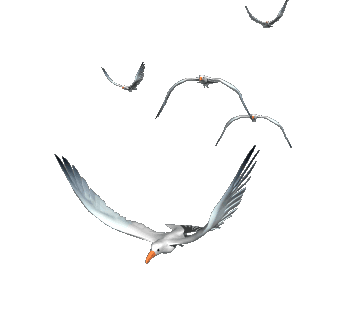 WELCOME TO OUR CLASS 7A3
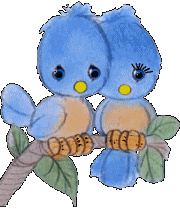 Teacher: Đỗ Thị Kim Huế
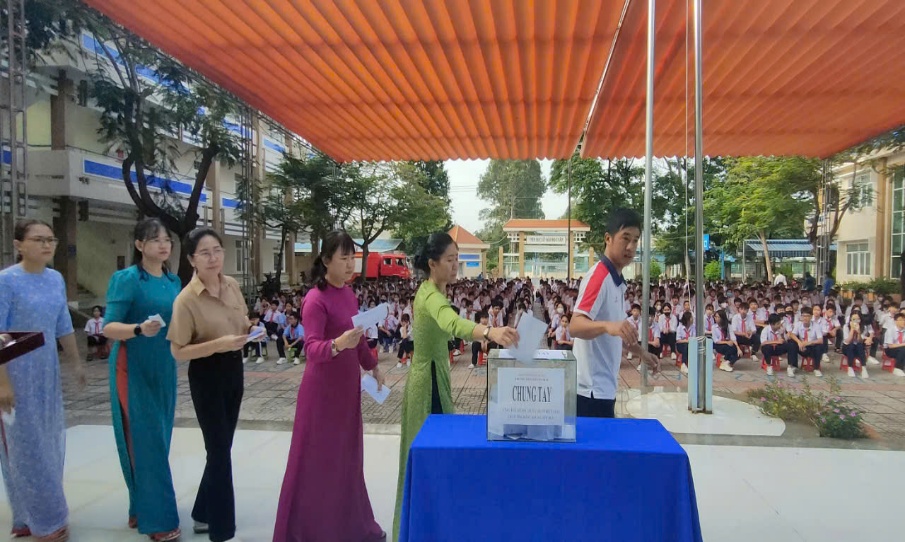 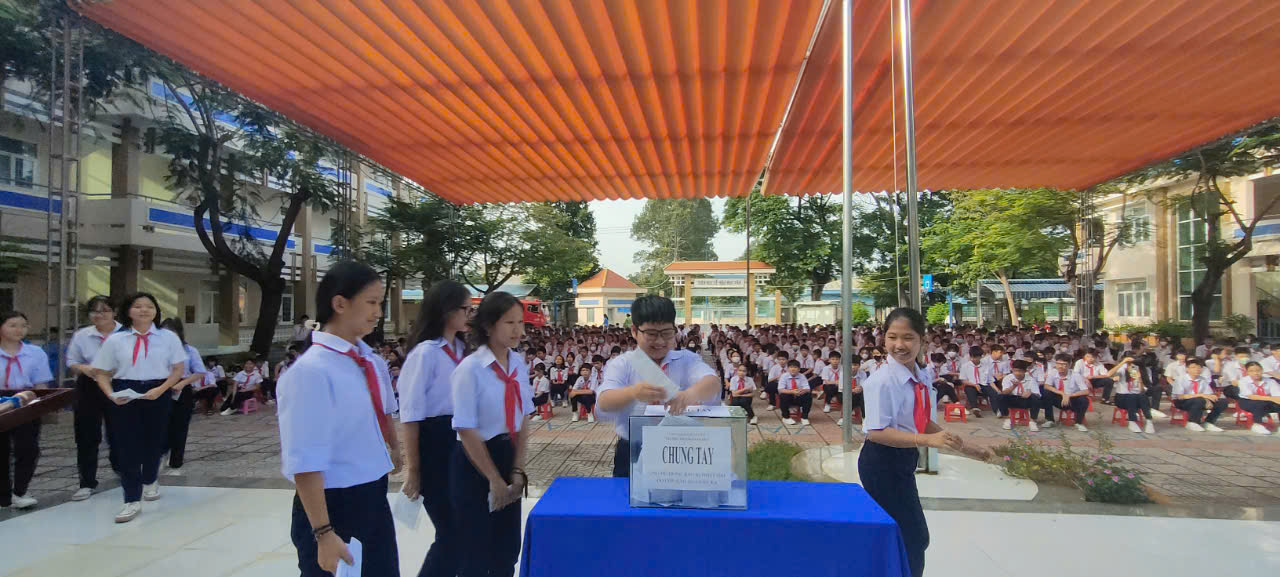 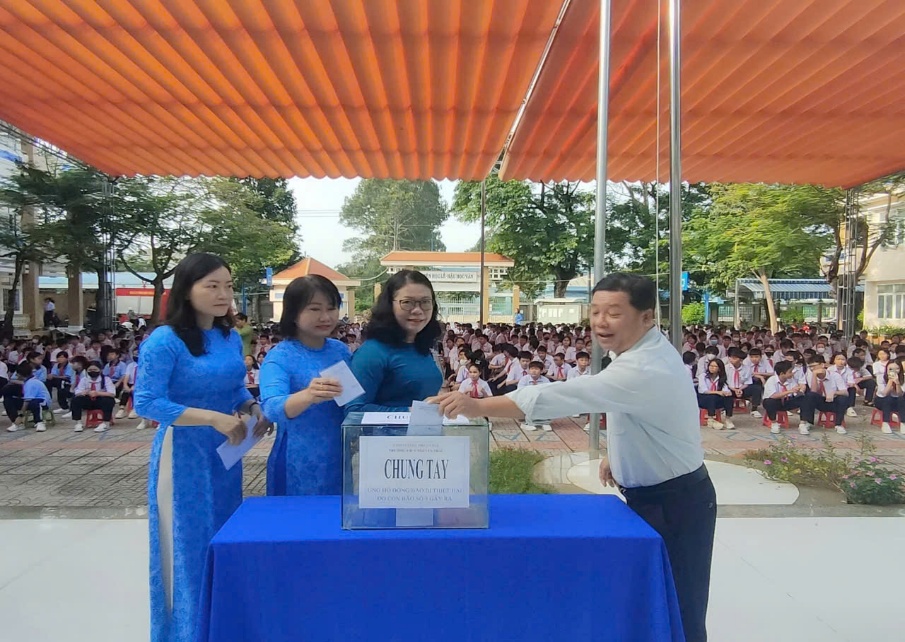 WHO IS FASTER?
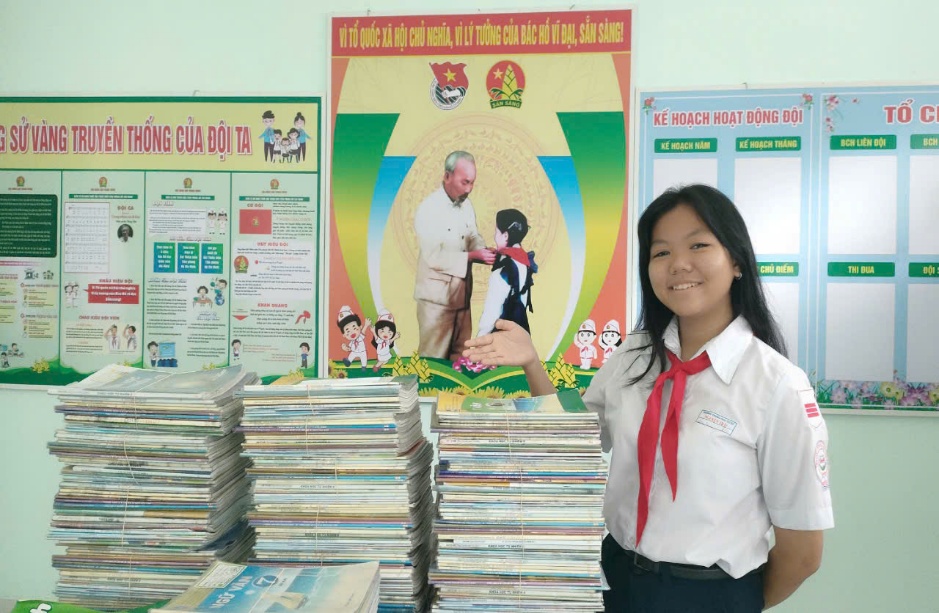 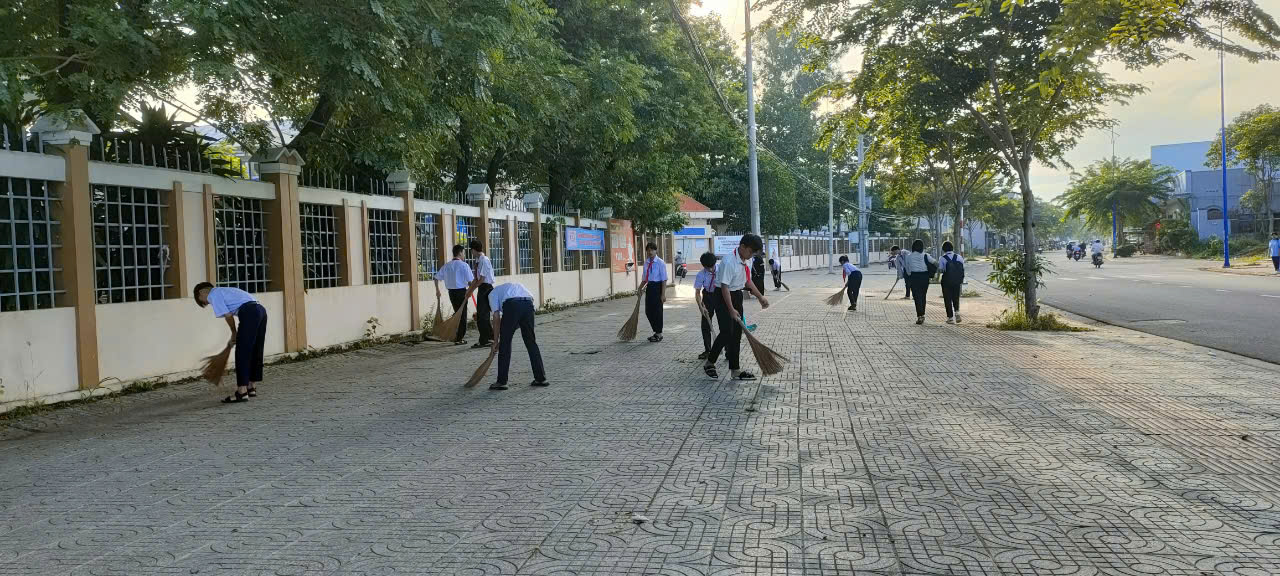 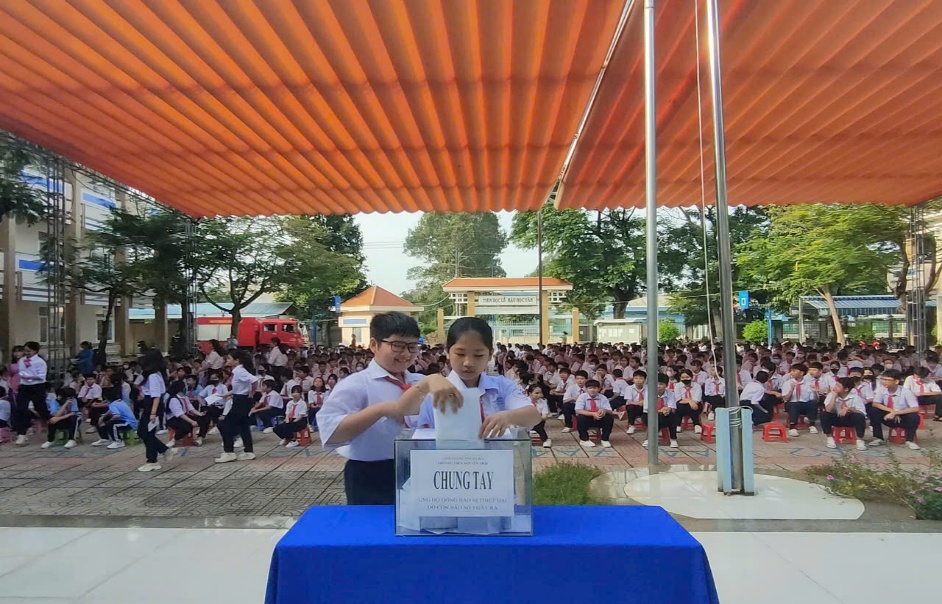 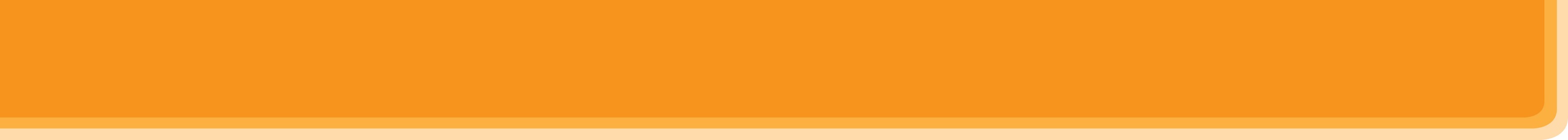 WARM UP: WHO IS FASTER?
Find the key word of the picture
COMMUNITY SERVICE
AT NGUYEN TRAI SECONDARY SCHOOL
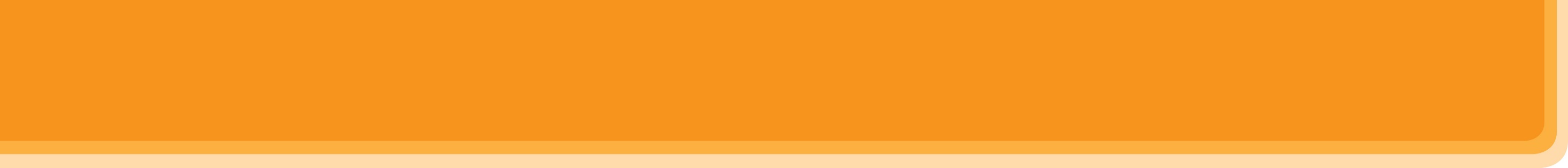 Thirsday, October 24th , 2024
3
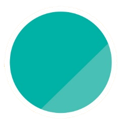 COMMUNITY SERVICE
Unit
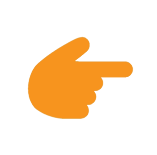 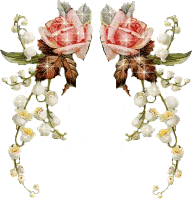 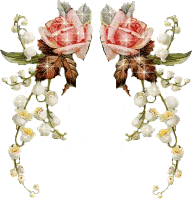 PERIOD 20th Lesson 5: SKILLS 1
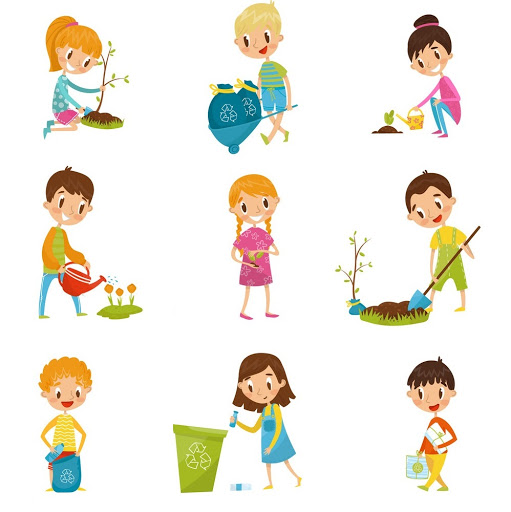 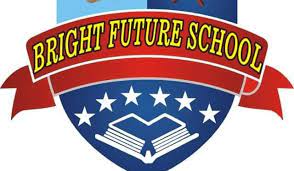 READING
SPEAKING
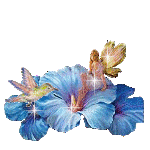 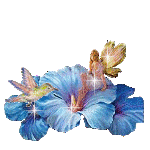 Projects in Bright Future School
What project you can do?
PRE-READING 
I. New words:
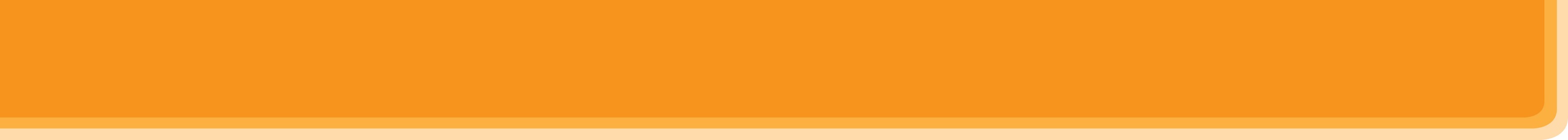 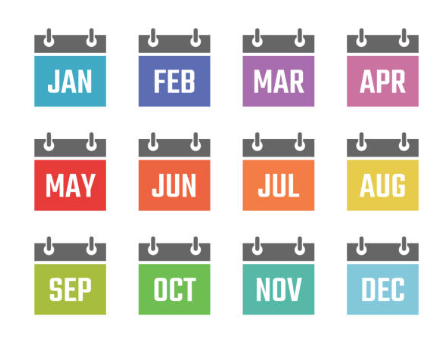 1.monthly (adj/adv)/ˈmʌnθli/
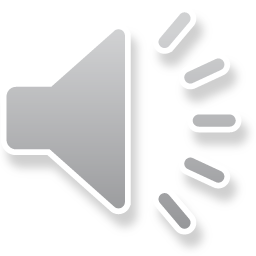 hằng tháng
2. proud (adj) /praʊd/
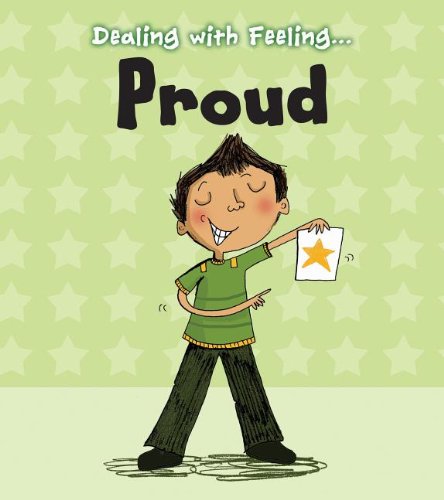 hài lòng, tự hào
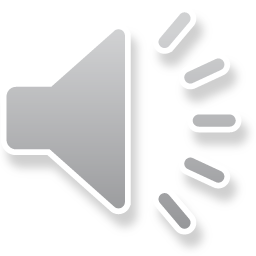 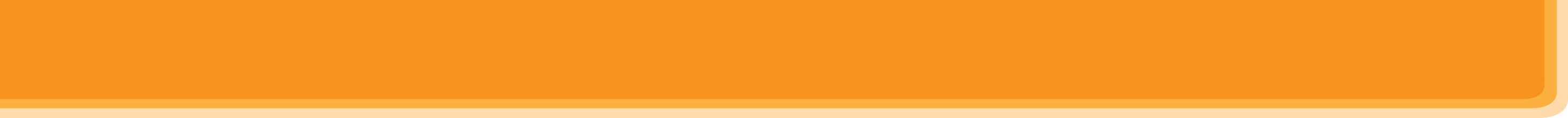 II. Practice:   READING
1. Work in pairs. Circle the activities you would like to do at your school.
A. growing vegetables in the school gardenB. tutoring other studentsC. collecting books for the school library
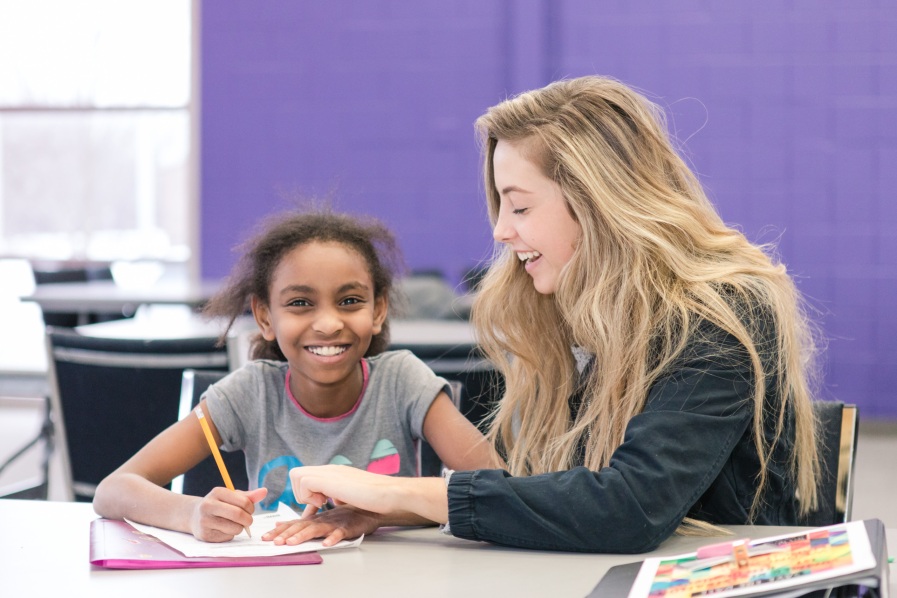 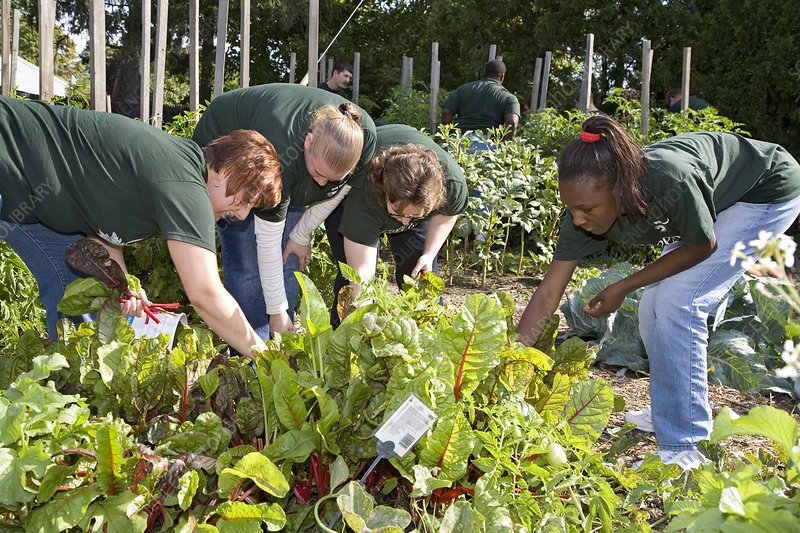 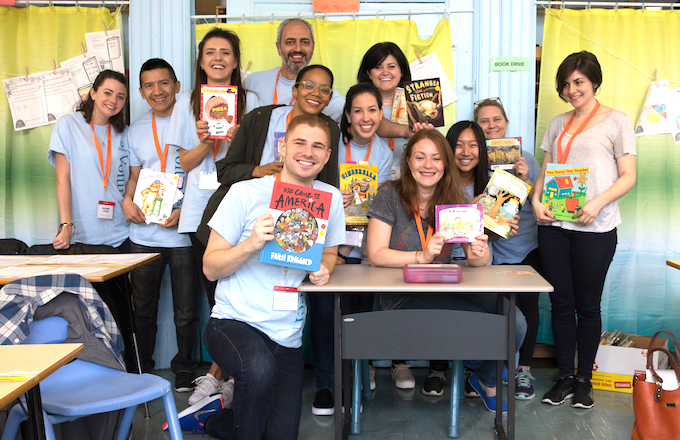 What activity would you like to do?
WHILE-READING:
2. Read the passage and match the highlighted words with their meanings.
1. give   2. give and receive 	3. every month   4. pleased 	5. teach
Bright Future School has many community activities for students. The school believes that a good way for students to develop themselves is through community service. All students can join any of these different projects:
– Tutoring: Upper grade students tutor lower grade students.
– Postcard-to-Help: Students make and sell postcards to raise money for local children.
– Visit-to-Read: Students visit a nursing home monthly  and read books to the elderly.
– Garden-to-Give: Students grow vegetables and donate  them to local schools.
– Paper-Plant-Exchange: Students collect paper and exchange  it for plants. They then look after the plants in their school garden.
Students learn that they can help people and the world around them when they do community service. They feel useful and proud because they do good things.
5. teach
3. every month
1. give
2. give and receive
4. pleased
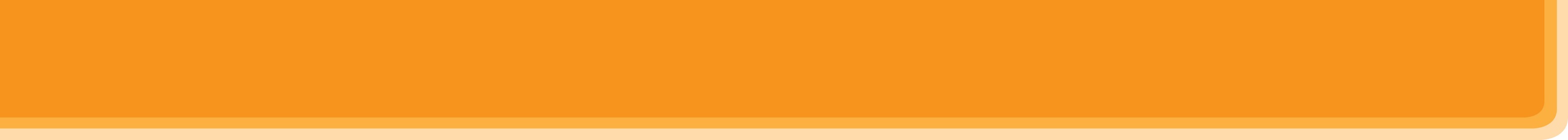 WHILE-READING
3. Read the passage again and tick True or False.
3. Read the passage again and tick True or False.

Bright Future School has many community activities for students. The school believes that a good way for students to develop themselves is through community service.
3. Read the passage again and tick True or False.

All students can join any of these different projects:

– Tutoring: Upper grade students tutor lower grade students.
3. Read the passage again and tick True or False.

– Postcard-to-Help: Students make and sell postcards to raise money for local children.

– Paper-Plant-Exchange: Students collect paper and exchange  it for plants. They then look after the plants in their school garden.
3. Read the passage again and tick True or False.





**   SPEAKING
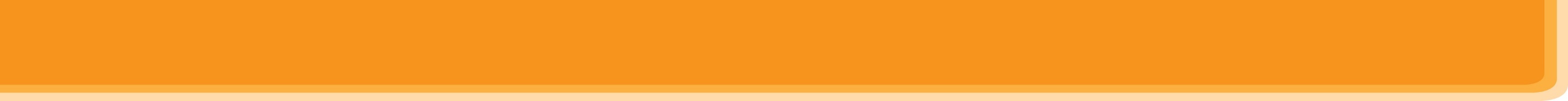 PRE-SPEAKING
4. Read about these students. Write the names of the projects you think they should join in the Projects column.
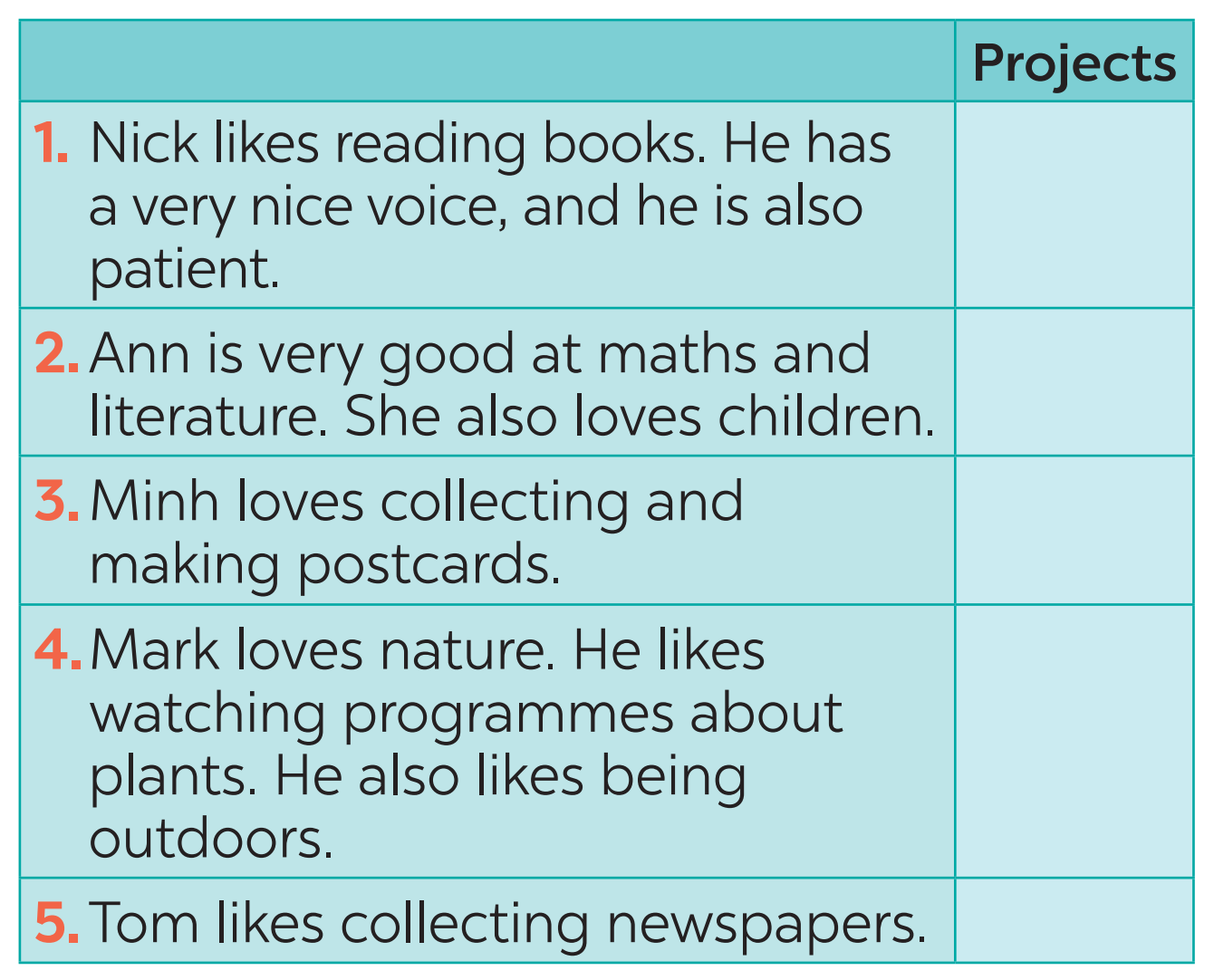 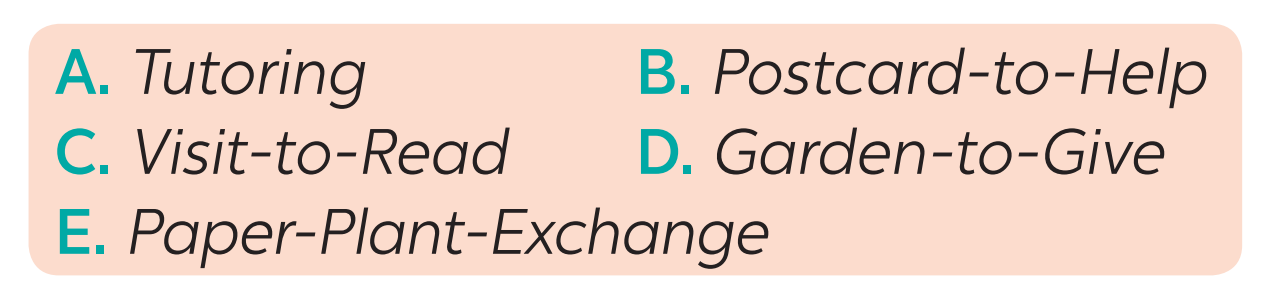 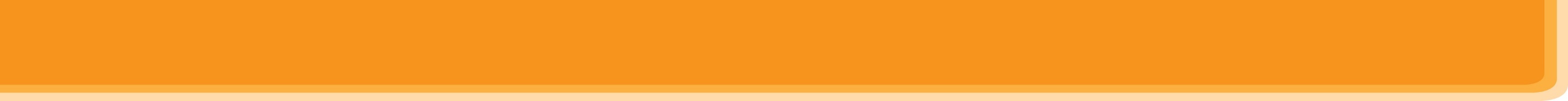 PRE-SPEAKING
4. Read about these students. Write the names of the projects you think they should join in the Projects column.
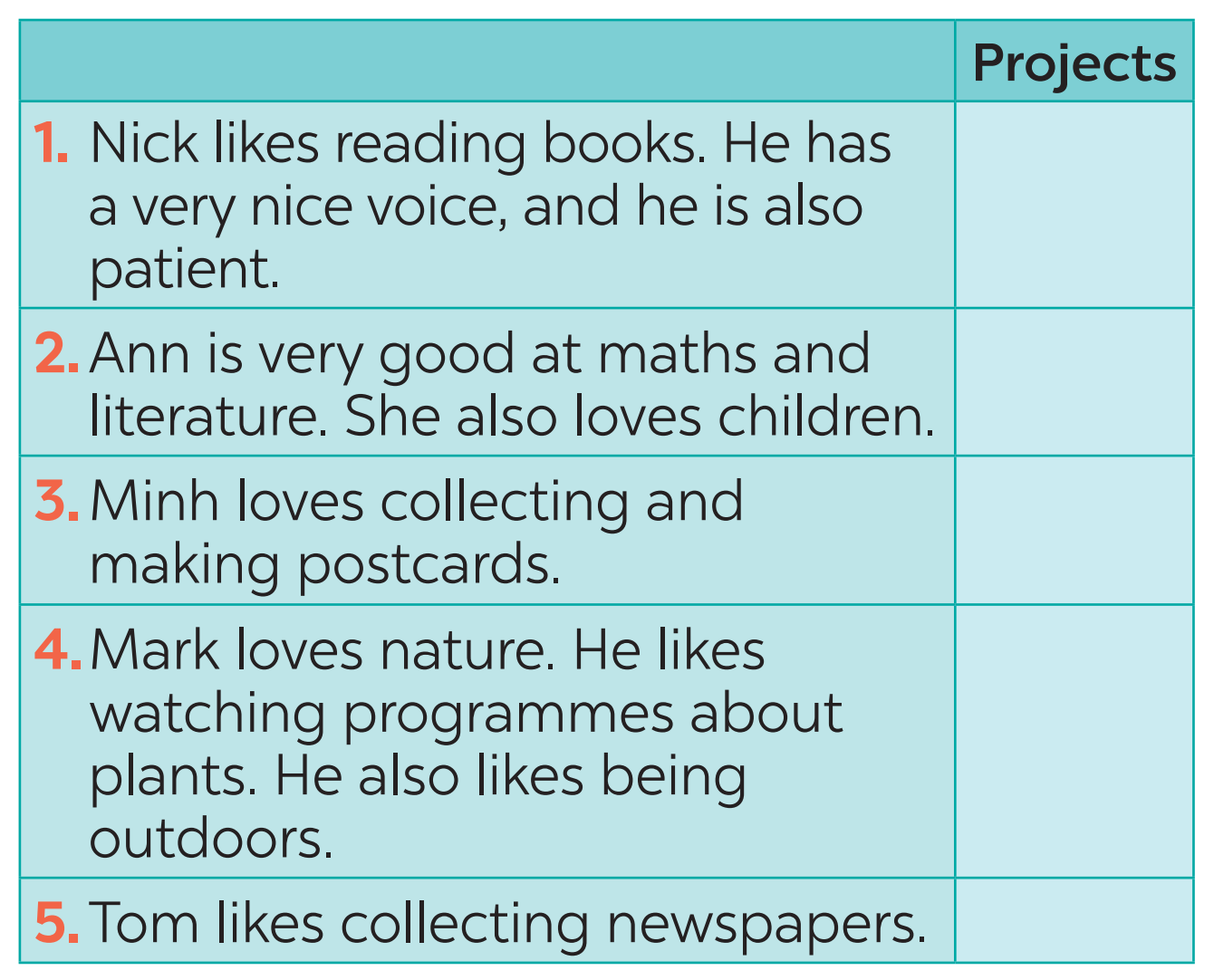 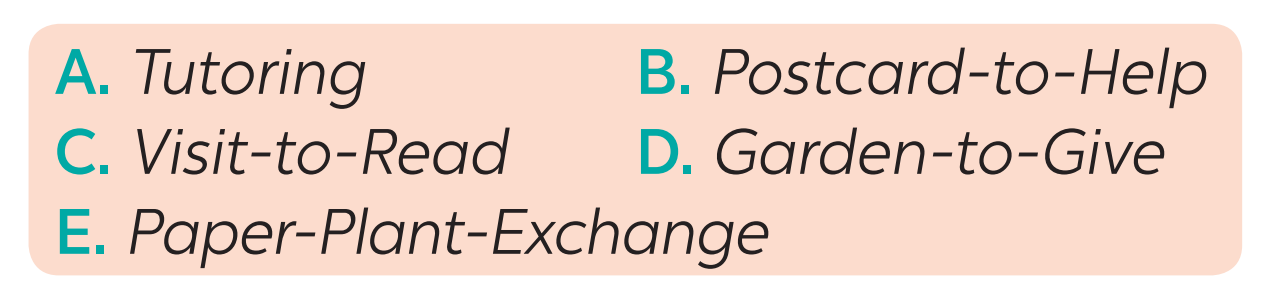 C
A
B
D
E
5. Discuss which project in 4 you would like to join and why.
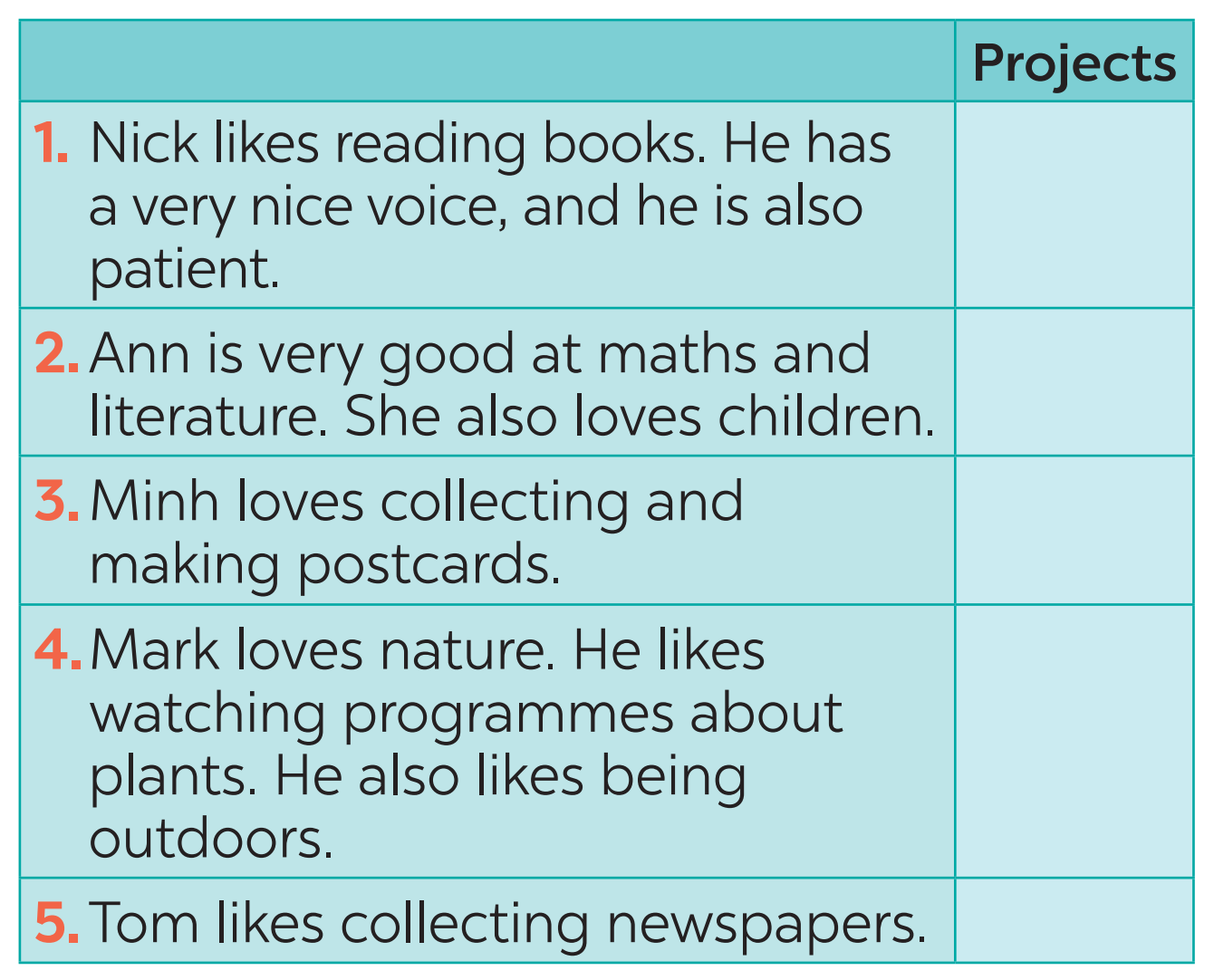 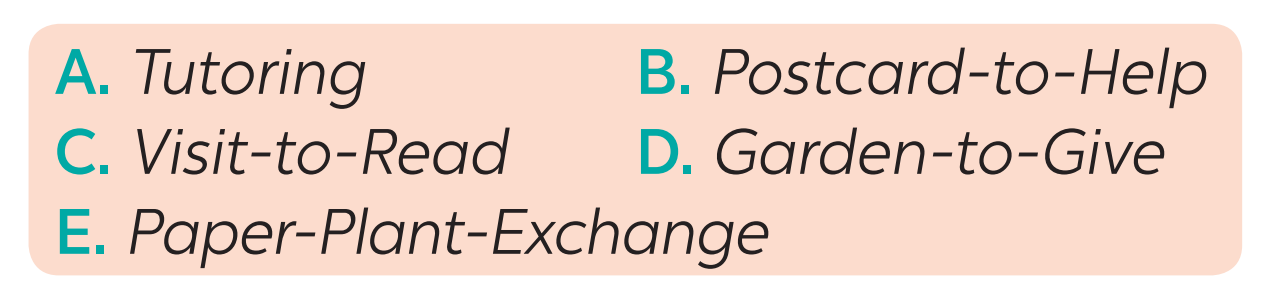 C
A
Example:Lan will join the Tutoring project because I love teaching English and I want to help others study better.
B
D
E
5. Group of 6. 5 mins. Discuss.
Which project you would like to join? Why?
Tutoring
Postcard-to-Help
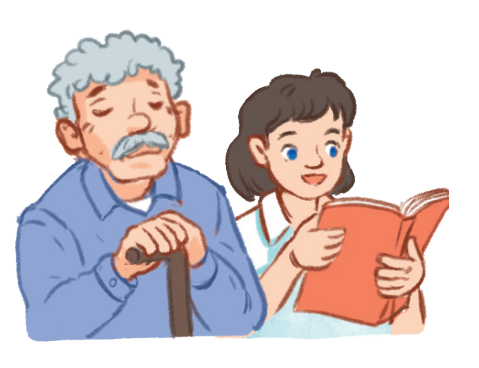 Visit-to-Read
Garden-to-Give
Example:I will join the Visit-to-Read project because I love reading books and help elderly people
Paper-Plant-Exchange
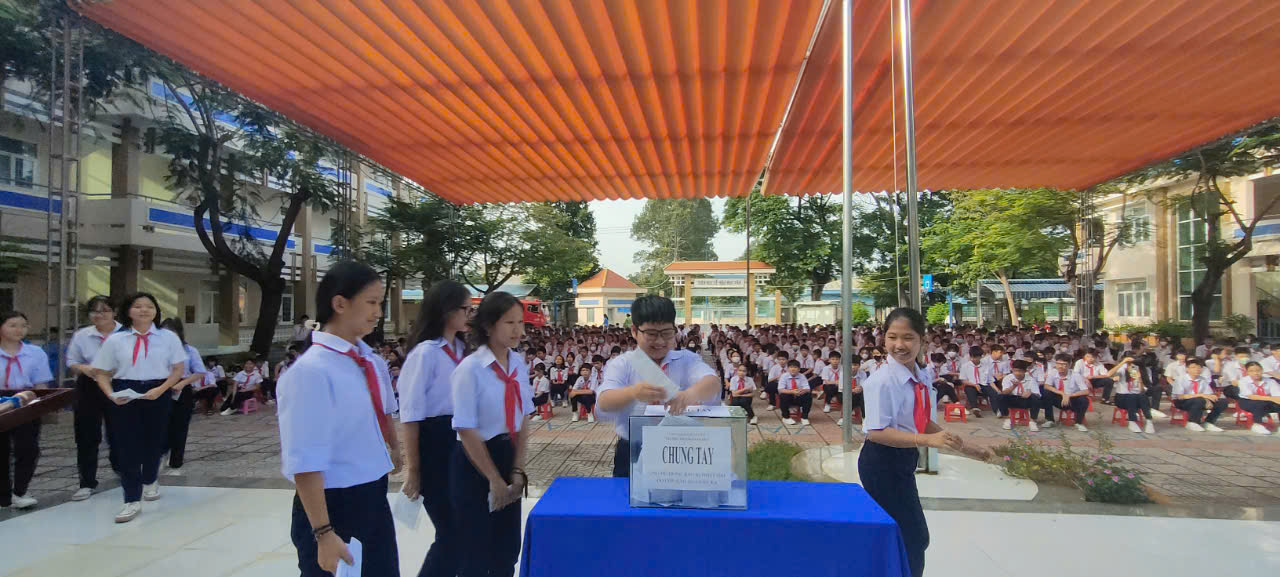 5. Group of 6. 5 mins. Discuss.
Collecting-book
Donate-money
Cleaning – the pavement
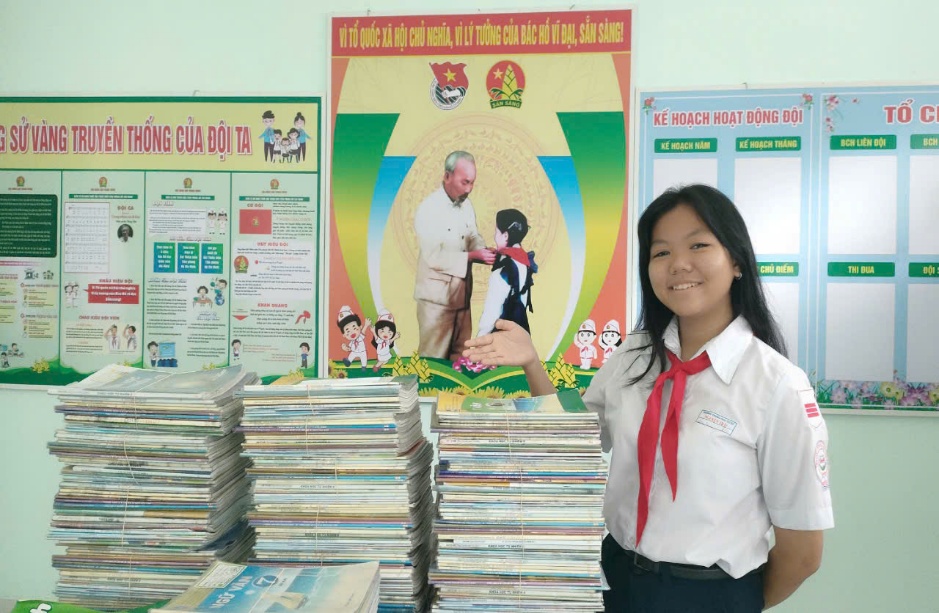 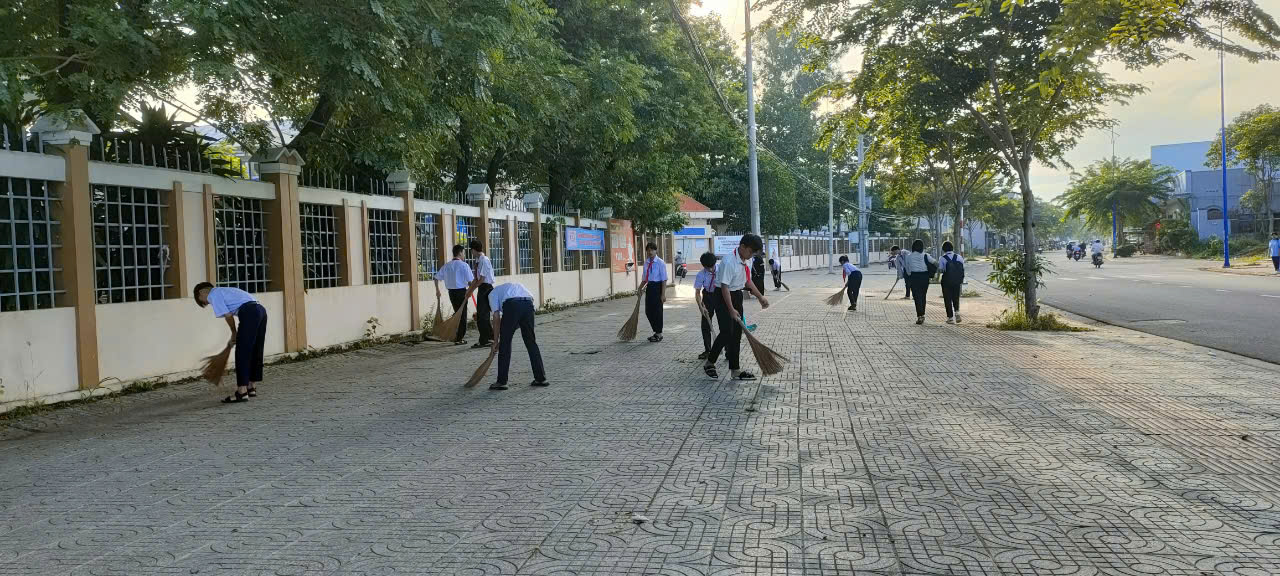 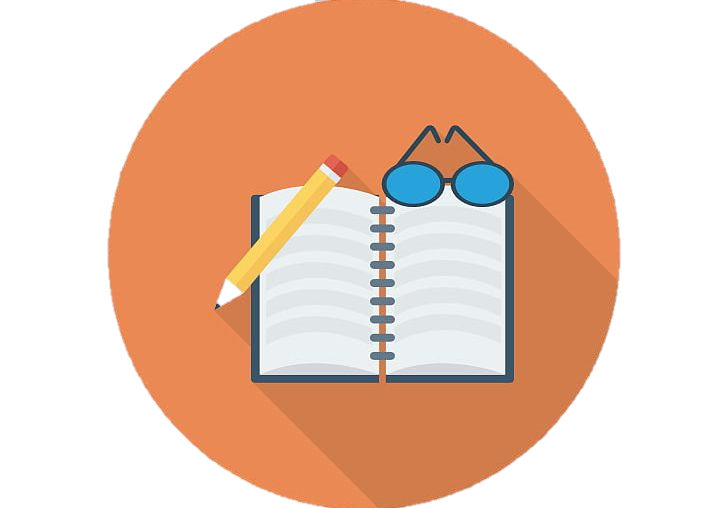 HOME WORK
Plan some school activities for next summer holiday.
Prepare Skills 2.
Website: sachmem.vn
Fanpage: facebook.com/sachmem.vn/